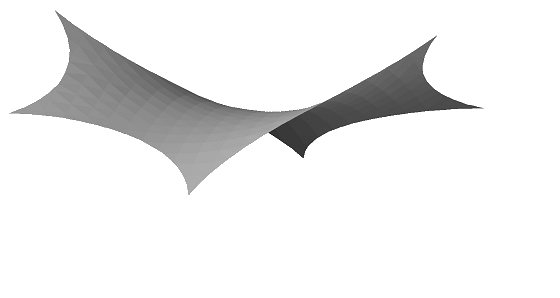 L y M
ARQUITECTURA TEXTIL
Estructuras de Superficie Activa

Membranas
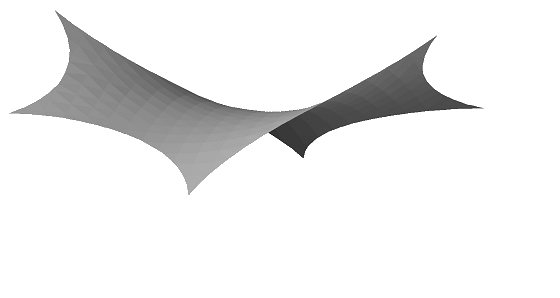 Objetivos
Conocer conceptos generales
de  la tecnología de la Arquitectura Textil

Conocer aspectos generales conceptuales
de tecnología de membranas 
Arquitectónicas
Apuntes de Arquitectura Textil
??
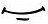 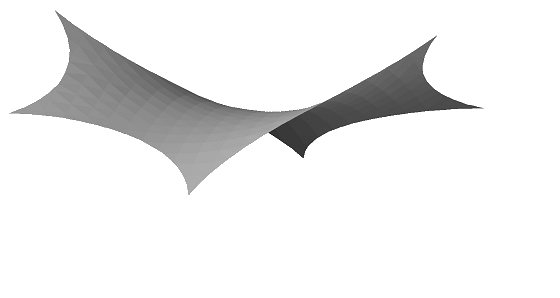 Apuntes de Arquitectura Textil
Arquitectura Textil
Arquitectura que emplea materiales que
 trabajan bajo tensión, sean 
membranas textiles, láminas, 
mallas de cables, etc
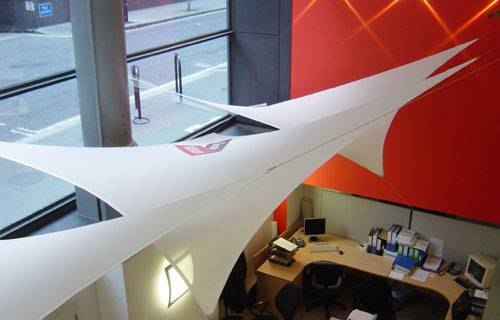 Estructuras :
De alto impacto visual
Económicas
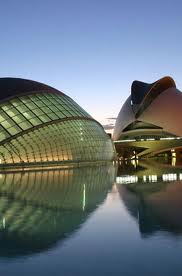 Competitivas
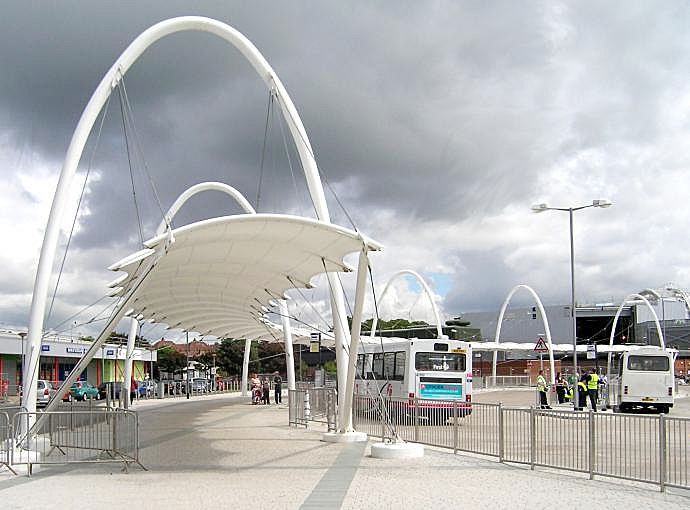 Elementos simples
Facilidad de ensamblaje
Mínimo consumo de materiales
Mínimo desperdicio
Eficiencia energética
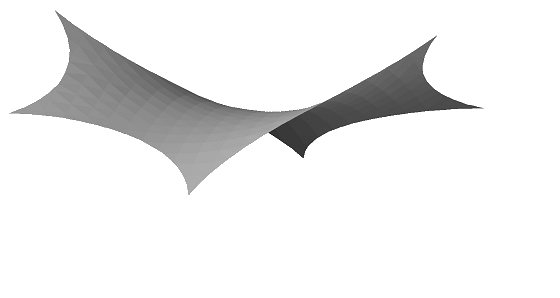 Apuntes de Arquitectura Textil
Tenso estructura
Estructura delgada y flexible que soporta 
cargas a través del desarrollo de 
esfuerzos de tracción 
(dos o más fuerzas que inducen a
 estiramiento)
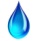 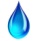 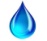 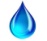 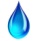 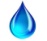 Categorías
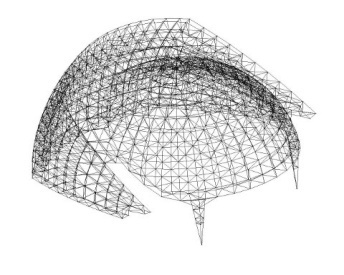 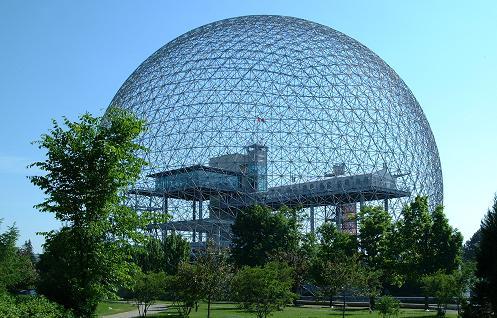 Membranas textiles (velareas)
Redes de cables pretensados
Cables en forma de celosías o vigas
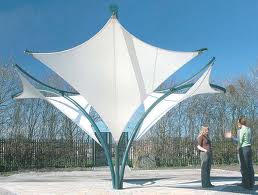 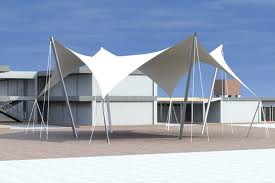 Estructuras neumáticas
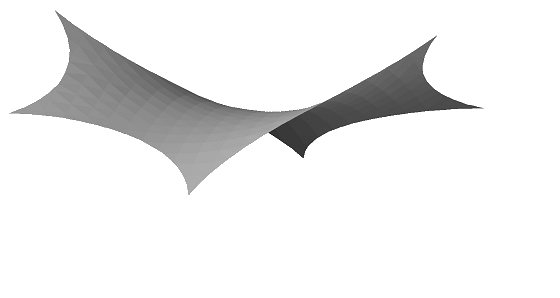 Aspectos históricos
Apuntes de Arquitectura Textil
Construcciones a la compresión. 

Método constructivo con 
materiales flexibles y 
fuerza de tensión 
en vez de peso.

Elementos juntos y en armonía.
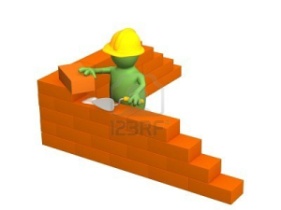 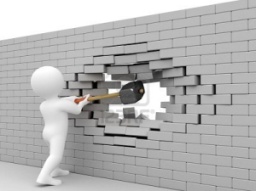 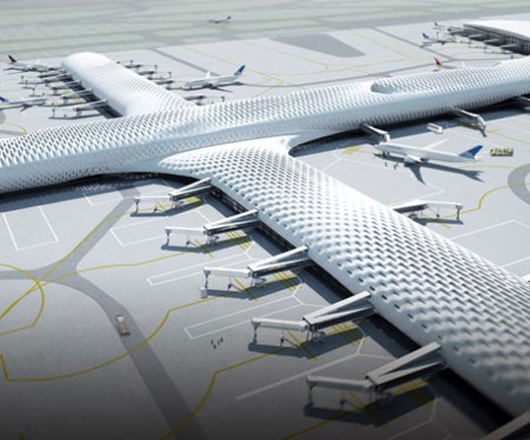 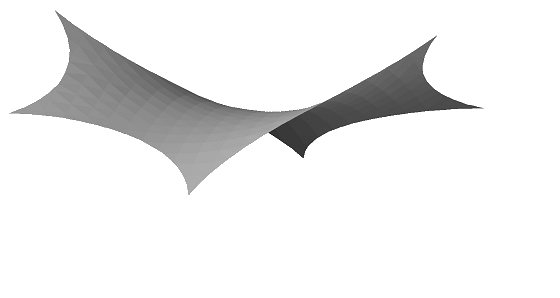 Aspectos históricos
Apuntes de Arquitectura Textil
El método más antiguo para resolver necesidades de refugio.
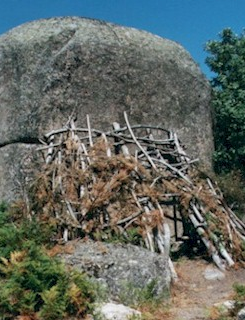 Necesidad de:
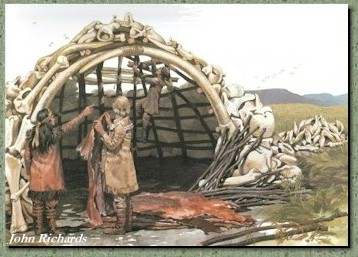 Menos materiales
+
Más económicos y ligeros
+
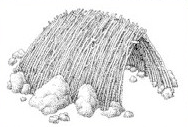 Trasladables
+
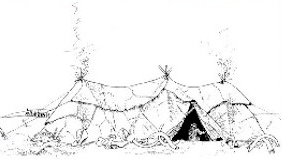 Alcance de cualquiera
_____________________________
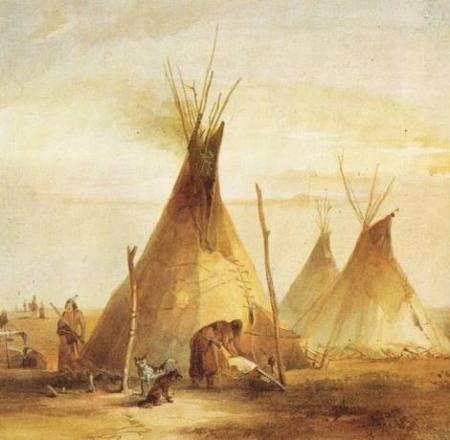 PRIMERAS TENSOESTRUCTURAS
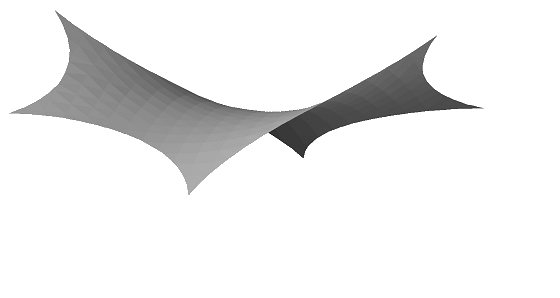 Apuntes de Arquitectura Textil
Aspectos históricos
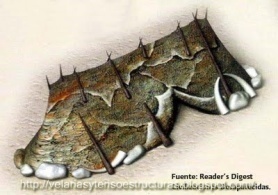 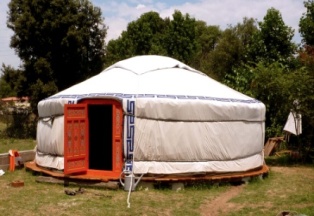 Islandia, Alaska, Siberia y Groenlandia
Ger ruso
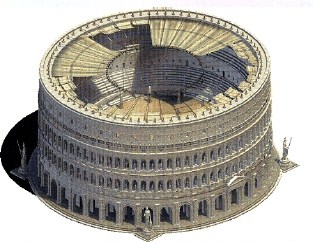 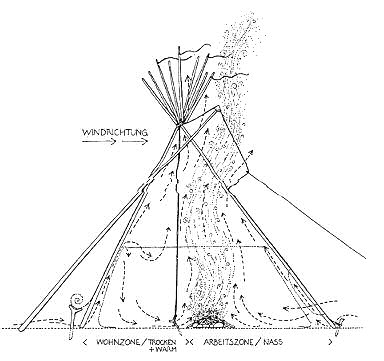 Cubiertas
Coliseo Romano
Construcciones cónicas
Tepee
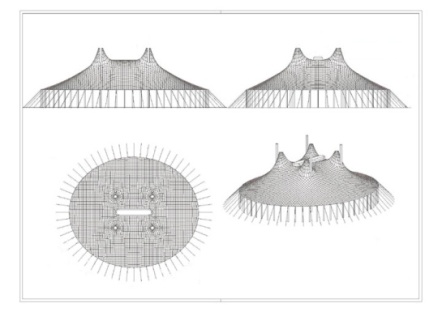 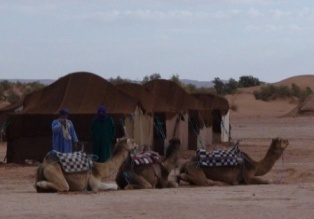 Carpas negras
beduinas
Chapiteau
Carpa de circo
Siglo XIX
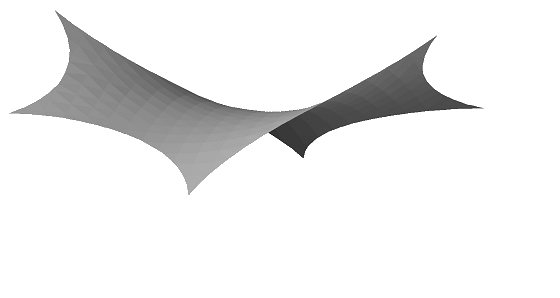 La Arquitectura Textil 
hoy en día
Apuntes de Arquitectura Textil
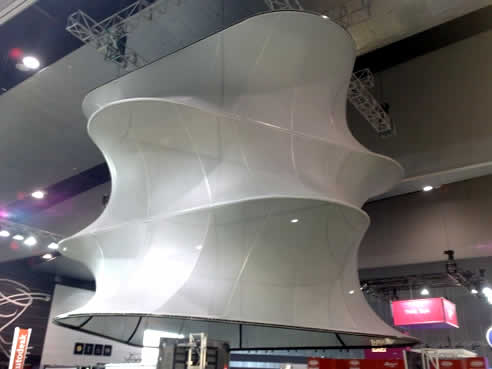 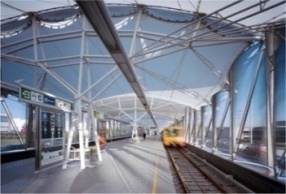 Estaciones de 
transporte
Diseño 
escenográfico
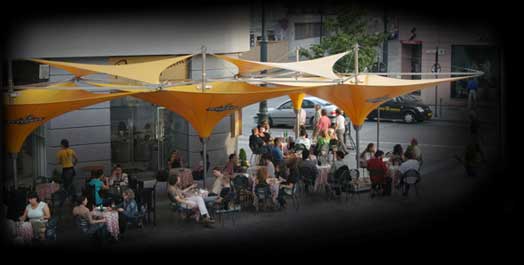 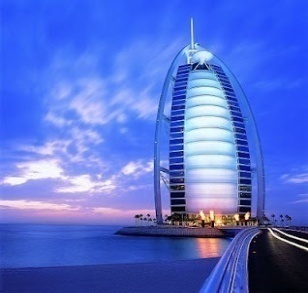 Construcción 
combinada
Cubiertas para 
restaurantes
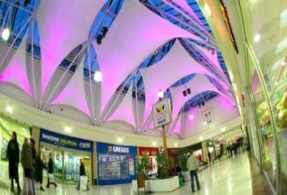 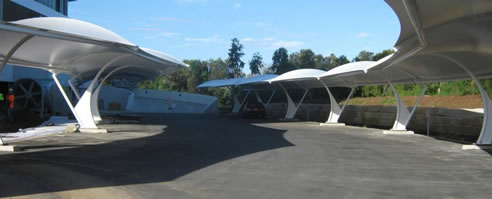 Ornamentación
Estacionamientos
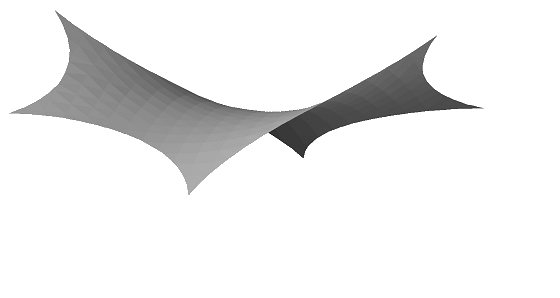 La Arquitectura Textil 
hoy en día
Apuntes de Arquitectura Textil
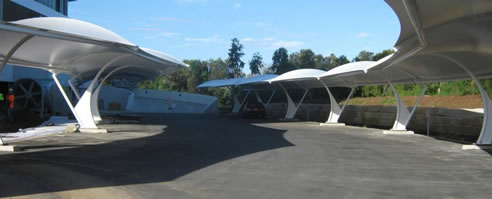 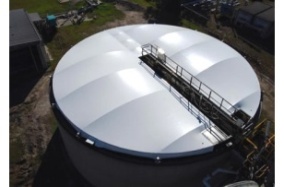 Tanques
industriales
Zonas de tránsito 
público
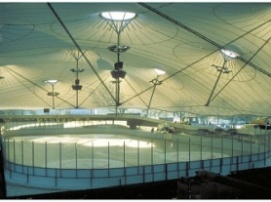 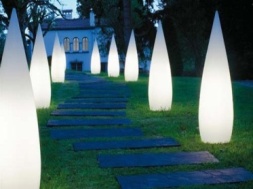 Pabellones
Luminarias 
provisionales
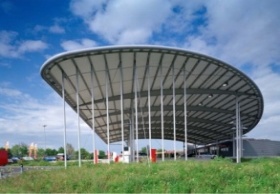 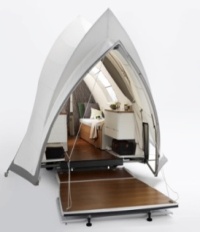 Dormitorios
Estaciones de
servicio
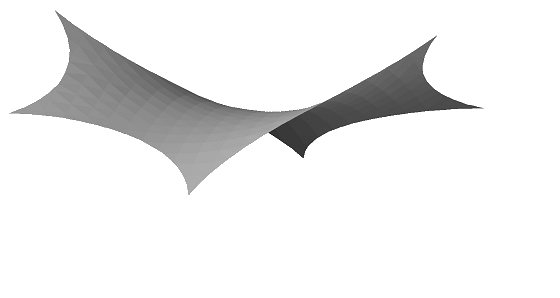 Apuntes de Arquitectura Textil
Arquitectura Textil por forma
de sustentación
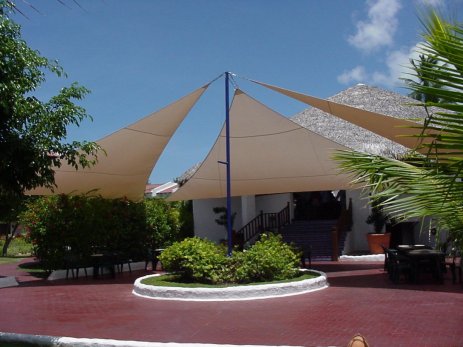 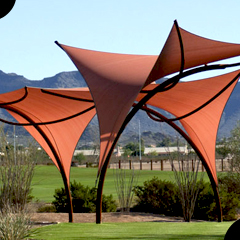 Velaria tenso estructurada
Tenso estructuras con soporte
a tierra
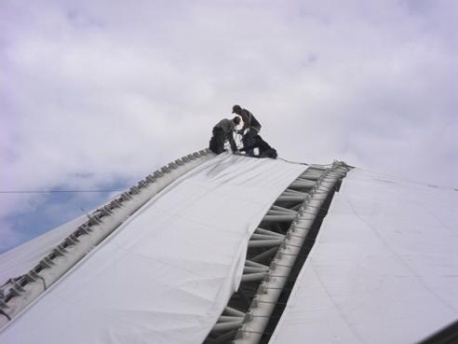 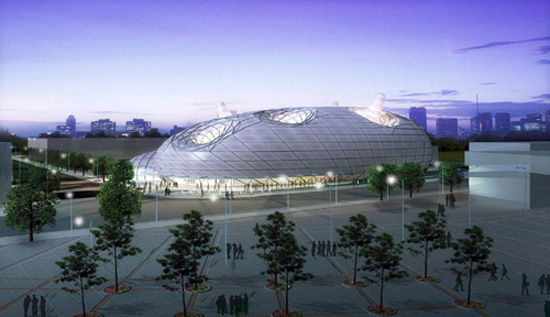 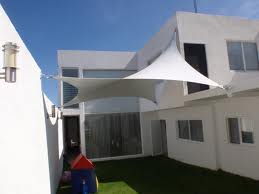 Tenso estructuras con soporte
aéreo
Tenso estructuras 
auto soportadas
Tenso estructuras
neumáticas
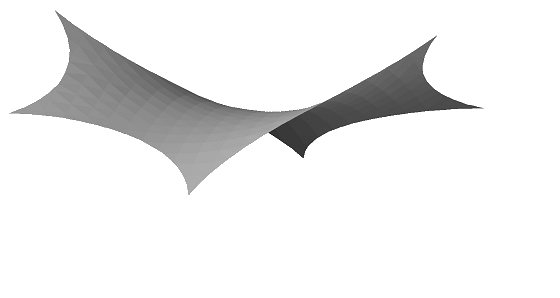 Apuntes de Arquitectura Textil
Estabilidad y 
analogía del tendedero
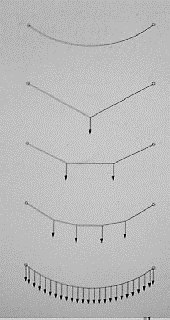 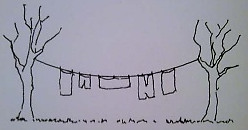 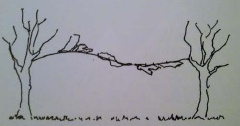 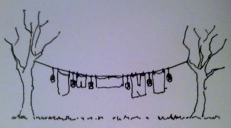 Cuerda
catenaria
Viento
( cuerda deformada)
Agregar peso. Estabilidad
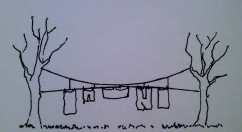 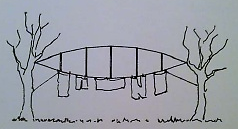 Cuerda reversa
y diagonales
Cuerda interior
y verticales
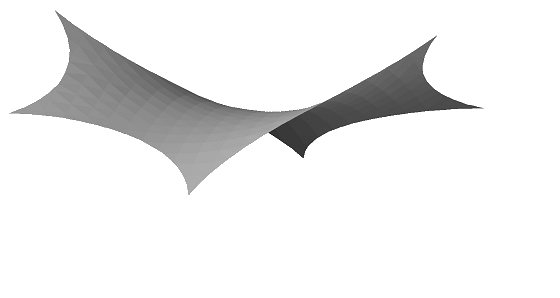 Apuntes de Arquitectura Textil
Estabilidad y 
analogía del tendedero
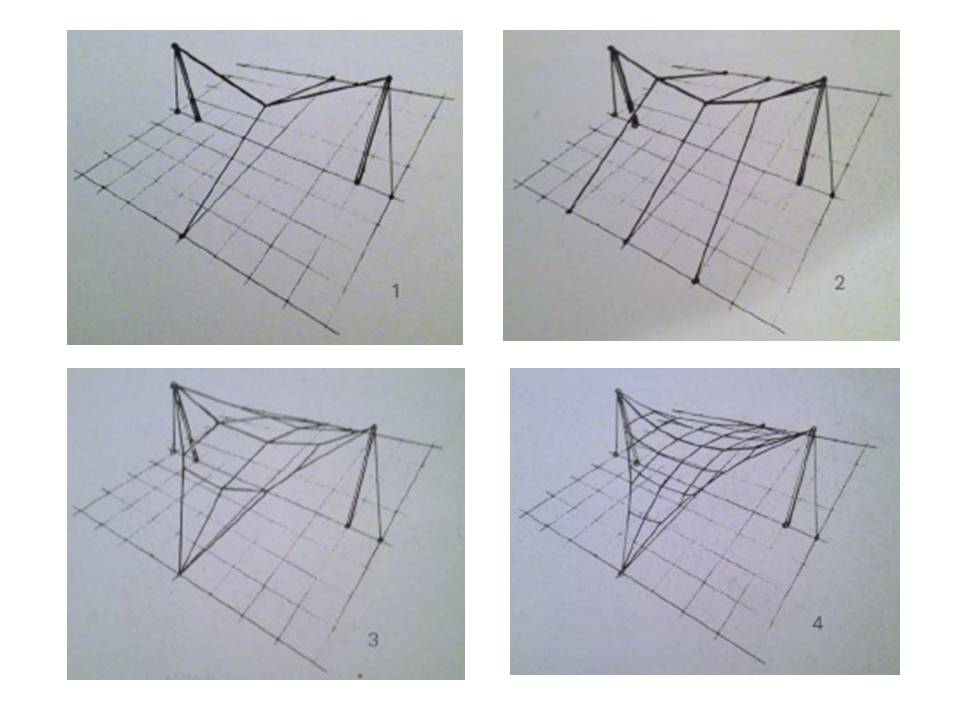 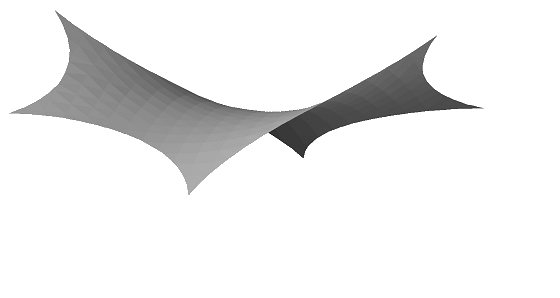 Apuntes de Arquitectura Textil
Elementos y materiales
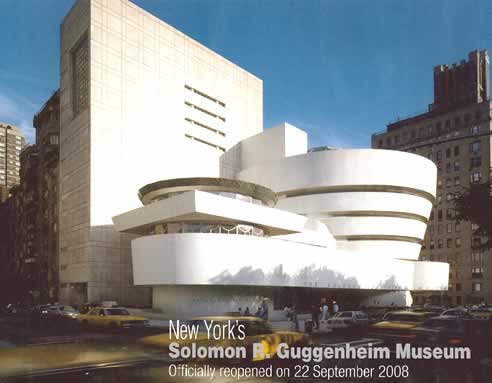 Estructuras
 convencionales

Gravedad, rigidez
Estabilidad y transmisión
de cargas
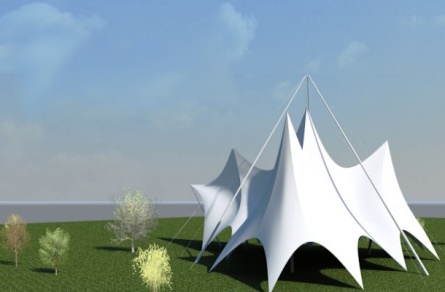 Tenso estructuras

Membrana textil
Red de cables o 
tensores flexibles

Flexibilidad y tensión
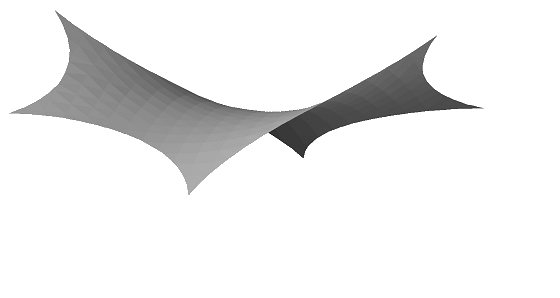 Apuntes de Arquitectura Textil
Elementos y materiales
Flexibles
Cables

Tensores refuerzos de la membrana.  Garantizan posicionamiento de mástiles
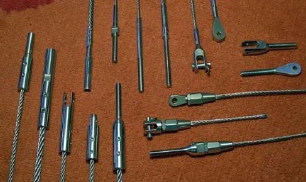 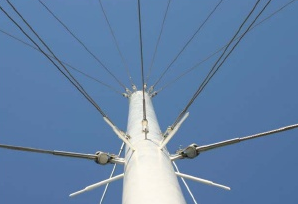 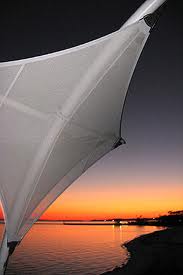 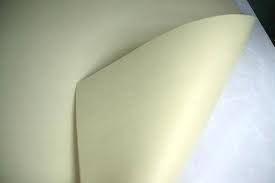 Membrana

Generadora de cobertura.
Ligera.
Define forma de tenso estructura
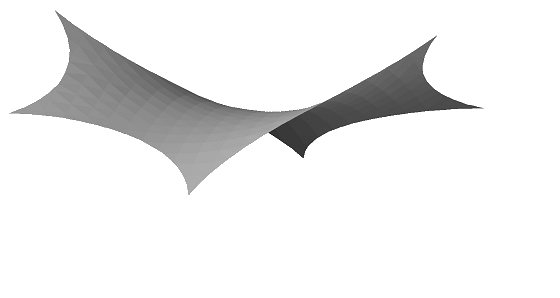 Apuntes de Arquitectura Textil
Elementos y materiales
Flexibles
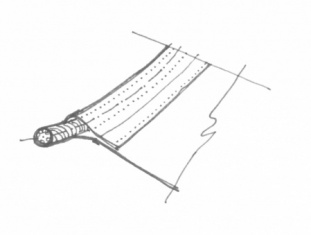 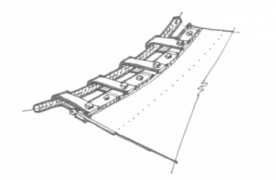 Relingas o refuerzos 
perimetrales

Absorben tensiones longitudinales
Borde rígido
Borde flexible
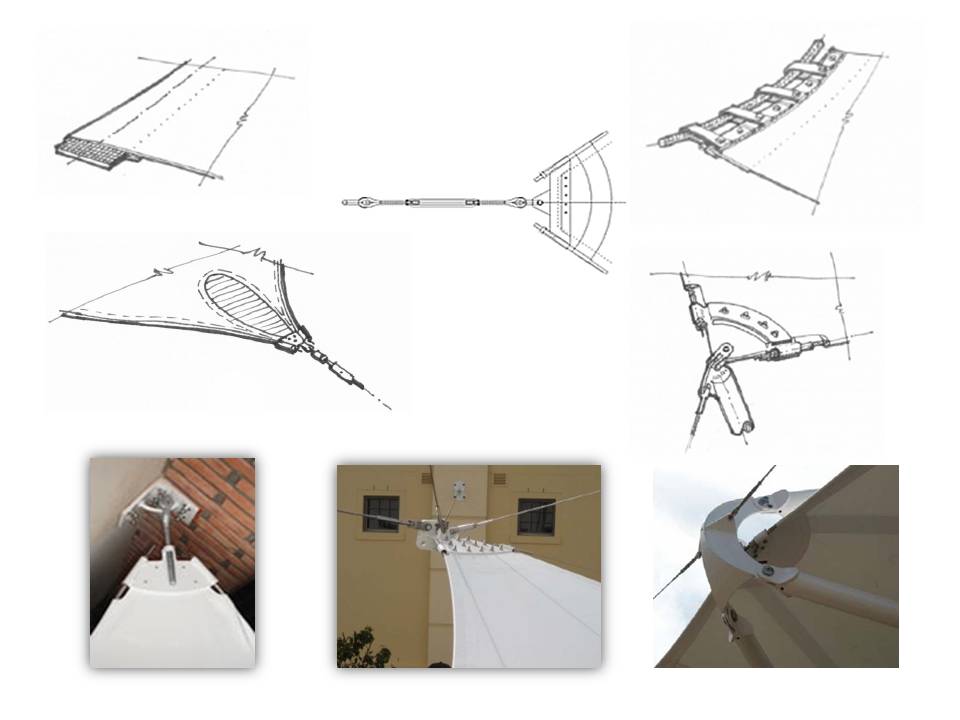 Vértices

Ubicación de los puños
Intermediarios de transmisión de
esfuerzos entre los bordes y los
elementos rígidos de soporte
de la estructura
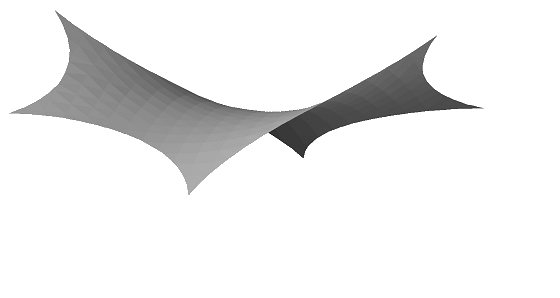 Apuntes de Arquitectura Textil
Elementos y materiales
Acero
Compuestos de materiales sintéticos
Concreto reforzado o pretensado


Fuertes
Fáciles de transportar
Fáciles de fabricar


Se recomienda el acero galvanizado
en climas adversos
Rígidos
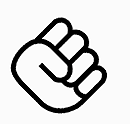 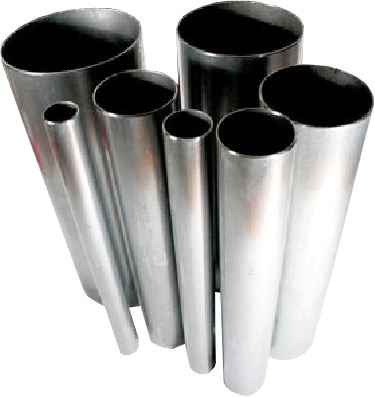 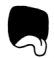 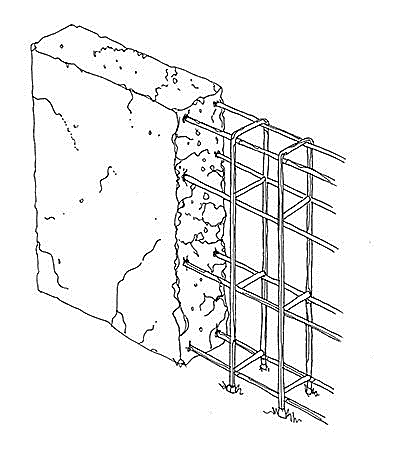 Mástil

Genera el punto más alto.
Sustenta a la tenso estructura.

Se puede requerir de uno o varios mástiles internos o externos.

Elemento vital de sustentación en formas complejas.
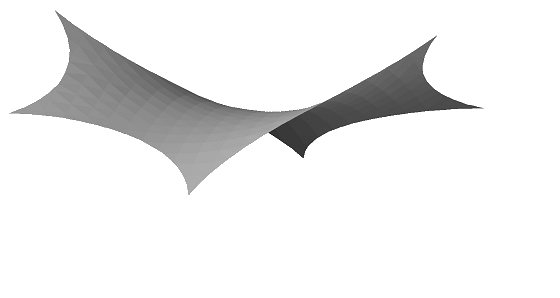 Elementos y materiales
Apuntes de Arquitectura Textil
Rígidos
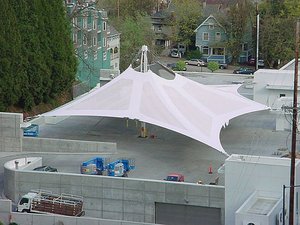 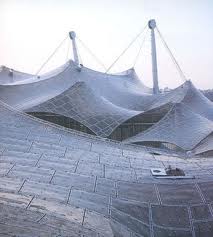 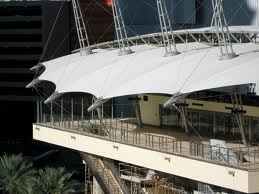 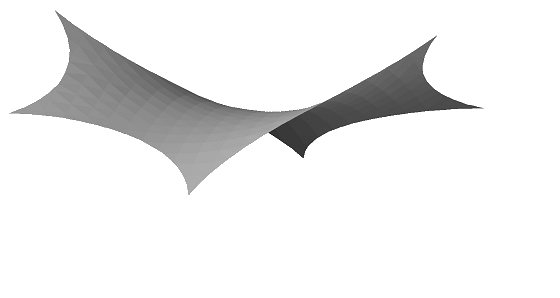 Apuntes de Arquitectura Textil
Elementos y materiales
Puntos de anclaje

Brindan estabilidad.

Mantienen tensiones de 
membrana.

Número mínimo: 4

Por lo menos uno en un plano
distinto para generación de
curva.
Rígidos
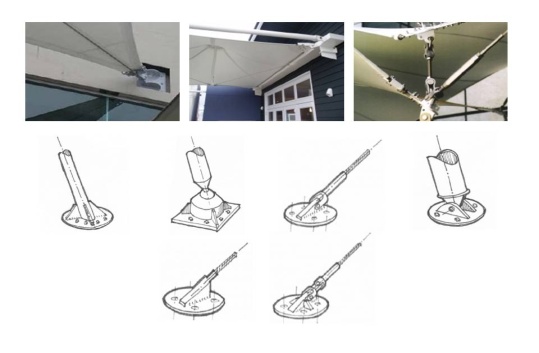 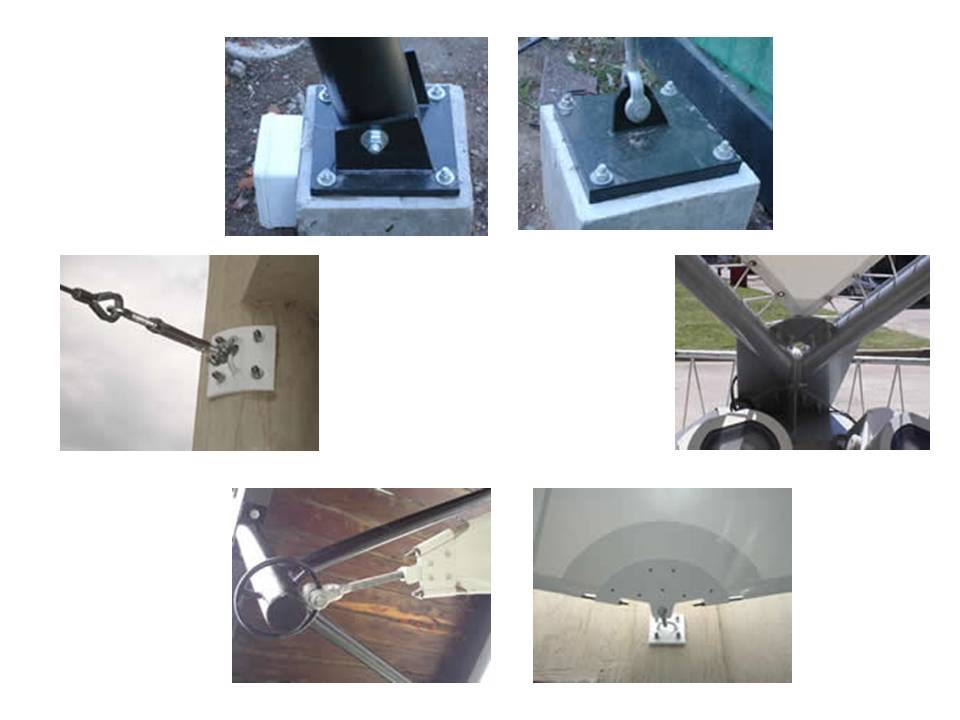 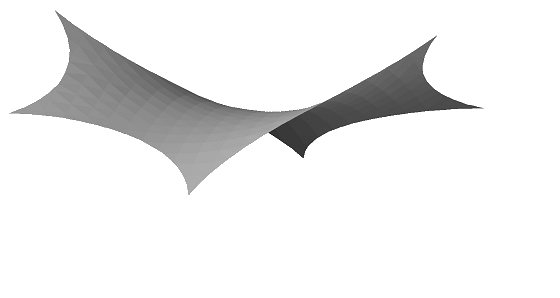 Apuntes de Arquitectura Textil
Fase de análisis y comportamiento de diseño
Formas

No están sujetas a formulaciones matemáticas solamente.

Se pueden basar en modelos de turbulencia, fractales, caos, etc.

Geometrías poco convencionales.
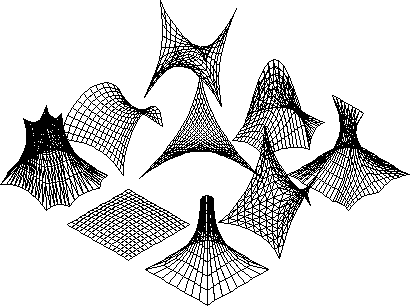 El proyectista elige un conjunto de condiciones para definir la forma de la membrana (todos los elementos) 

El diseño de la forma de la membrana no es restrictivo en cuanto a la forma.
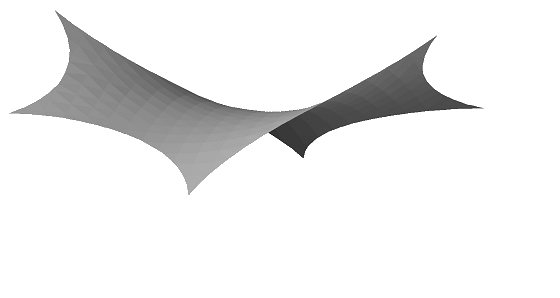 Apuntes de Arquitectura Textil
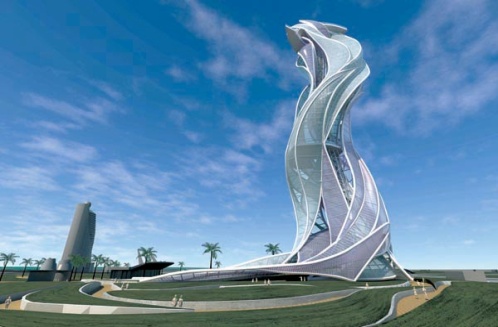 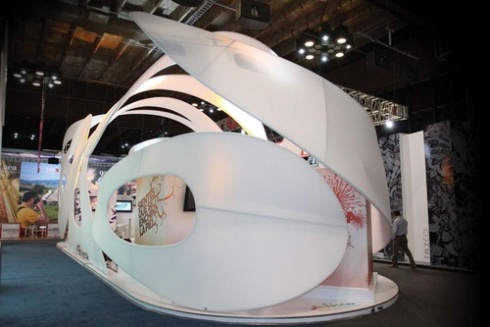 Formas
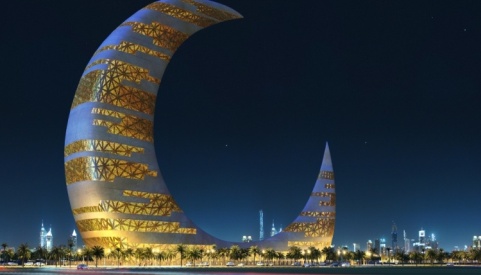 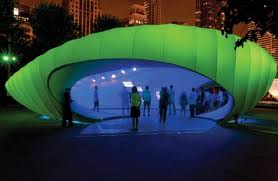 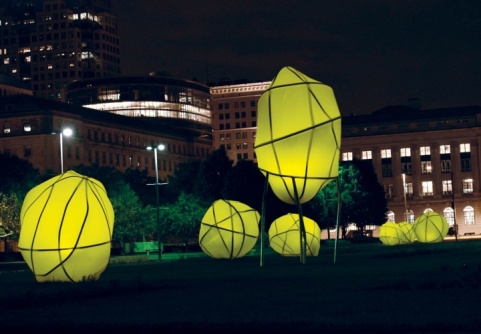 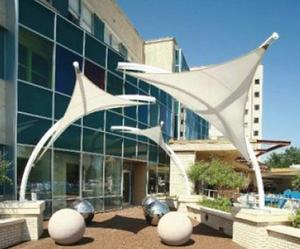 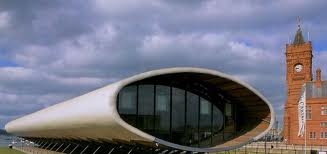 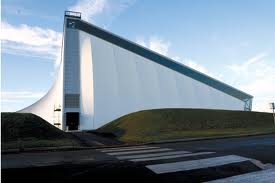 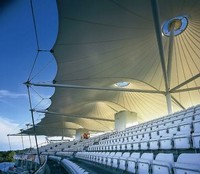 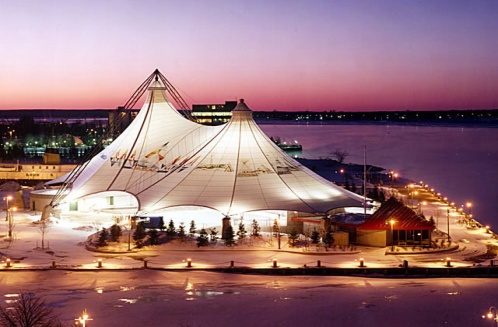 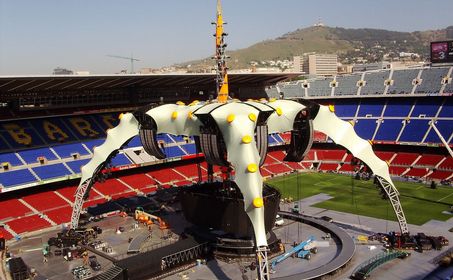 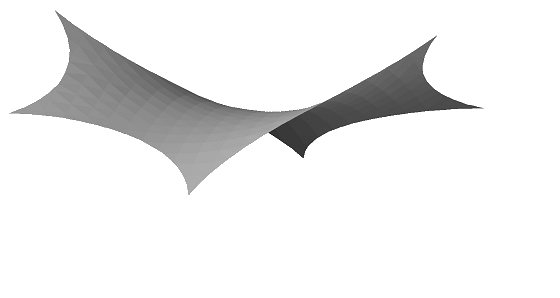 Modelaciones
Apuntes de Arquitectura Textil
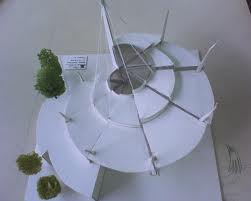 Modelos físicos

Investigar las posibilidades y limitaciones de las estructuras. 

Analizan el comportamiento como prototipo de la estructura final.
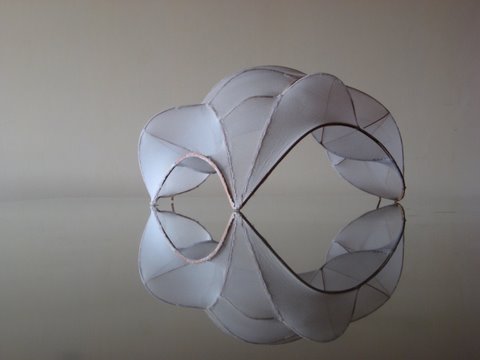 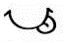 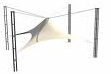 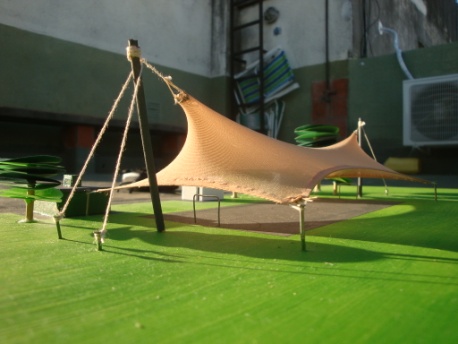 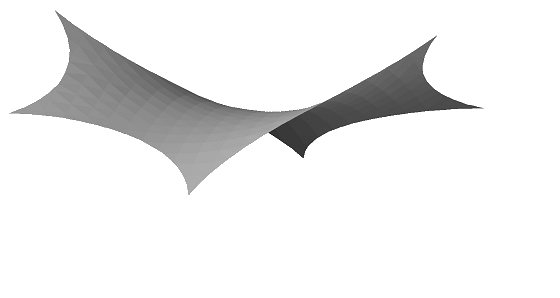 Modelaciones
Apuntes de Arquitectura Textil
Modelos a base de burbujas de jabón
Solo resistencia a la tensión.

Muestran las curvaturas generadas y sus direcciones. La superficie jabonosa puede adquirir otras formas hasta llegar al punto de rompimiento.

Se puede estudiar la resistencia de cargas por viento.
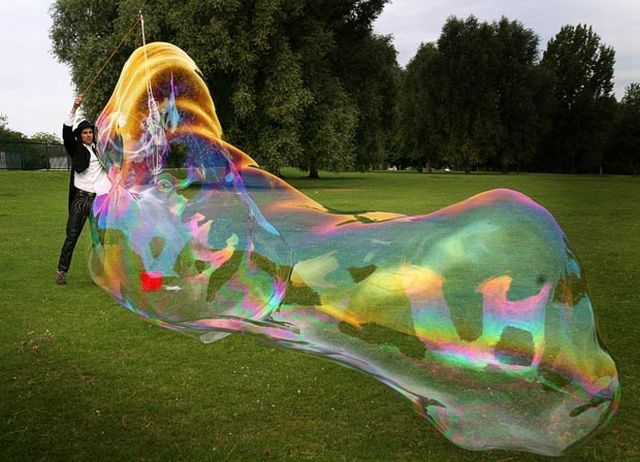 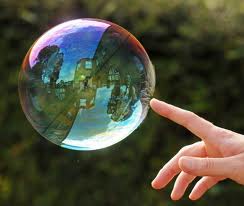 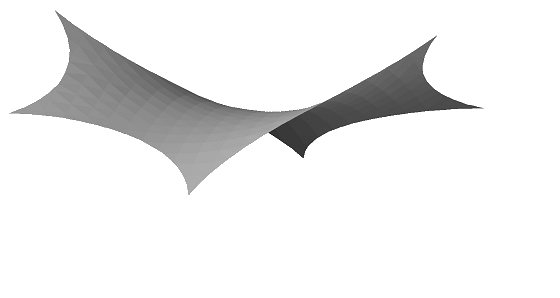 Modelaciones
Apuntes de Arquitectura Textil
Modelos con base en redes de cableado y curvas de flexión
No  se toman en consideración los esfuerzos iniciales que se generan en la barra al ser doblada y no suspendida. 

(Membrana como malla de hilos)
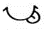 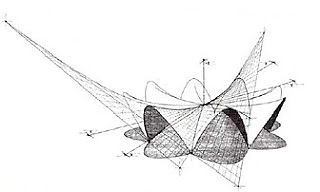 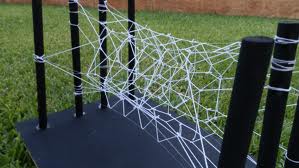 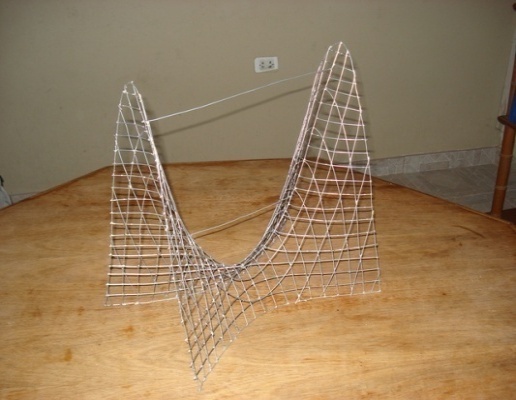 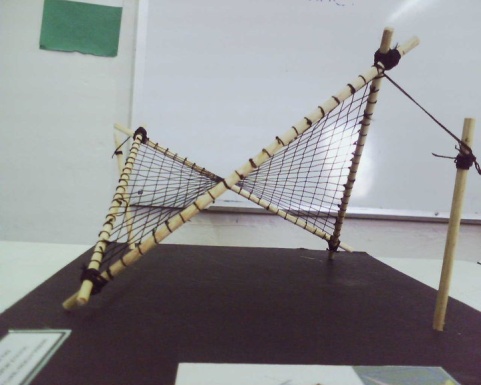 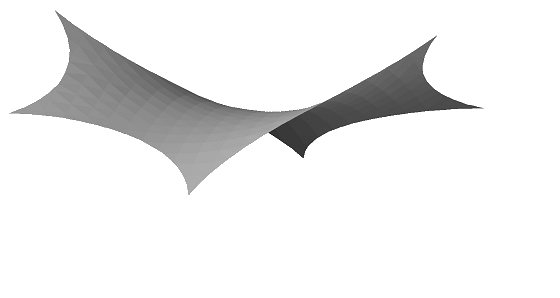 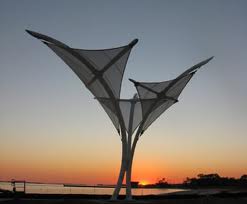 Fase de soluciones constructivas
Apuntes de Arquitectura Textil
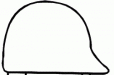 Modelación por computadora
Confección de la tela
Bordes
Sistema de apoyo y anclaje
Transporte
Montaje 
Mantenimiento
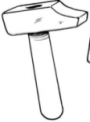 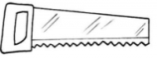 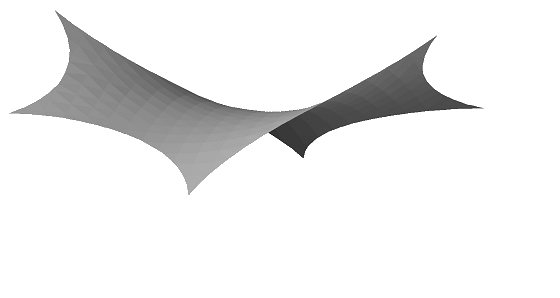 Fase de soluciones constructivas
Confección de la membrana
Apuntes de Arquitectura Textil
Por aproximación al comportamiento de superficies suaves definiendo geometría, materiales y cargas aplicadas. 

Componentes divididos en elementos finitos con dimensiones reales.

Se desarrollan patrones de corte y confección de los textiles.
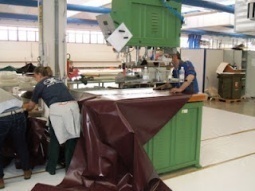 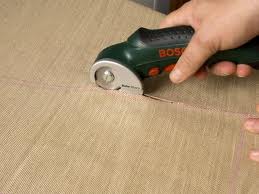 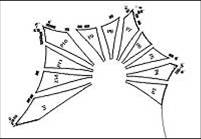 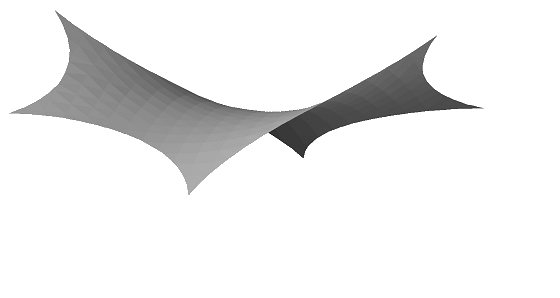 Fase de soluciones constructivas
Bordes
Apuntes de Arquitectura Textil
Relingas y puños se diseñan:

En función de las 
posibilidades comerciales y 
del tipo de membrana elegido.

Estado de tensión previsto

Dimensiones de la cubierta.
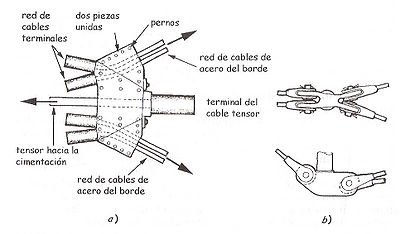 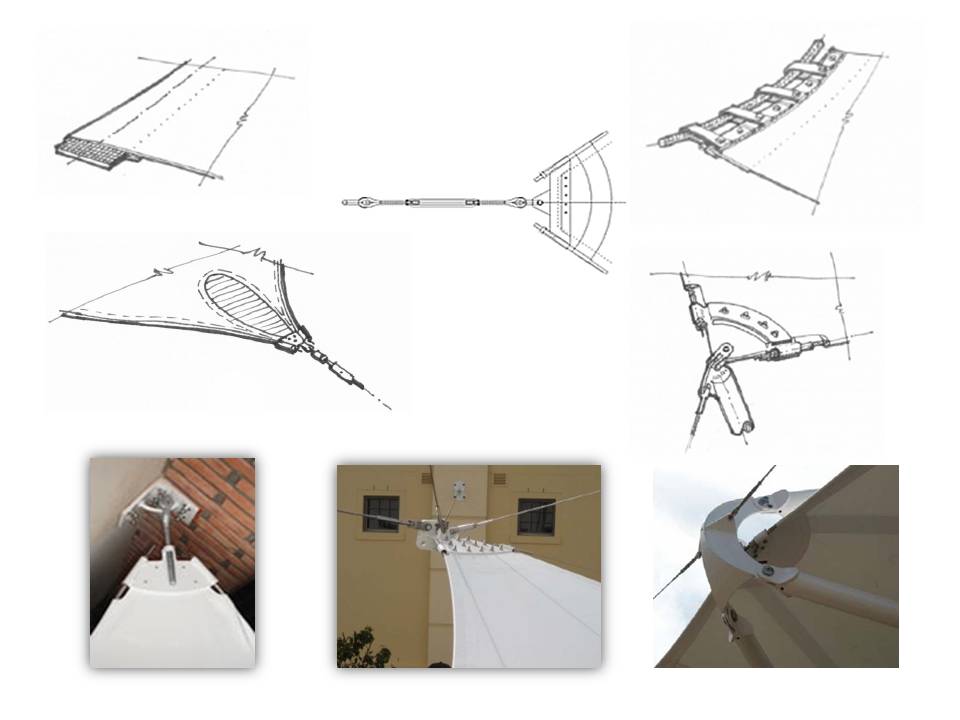 Fase de soluciones constructivas
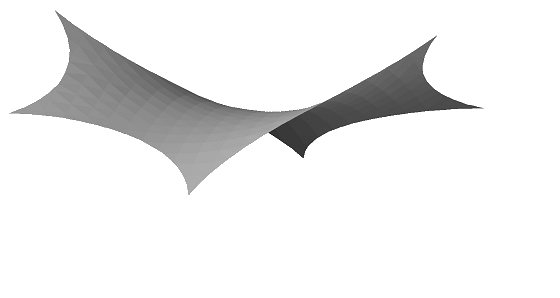 Sistemas de apoyo y anclaje
Apuntes de Arquitectura Textil
Dependerán de:

Solución estructural
Cálculo estático
Tipo de membrana elegido 
Acomodo de los elementos rígidos. 

El sistema de apoyo es lo primero en edificarse. 
Una vez levantado se coloca y tensiona la membrana
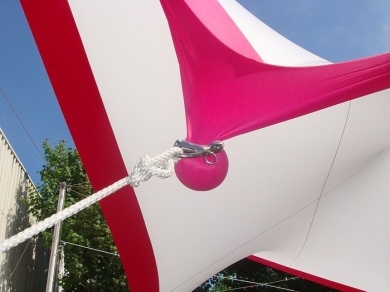 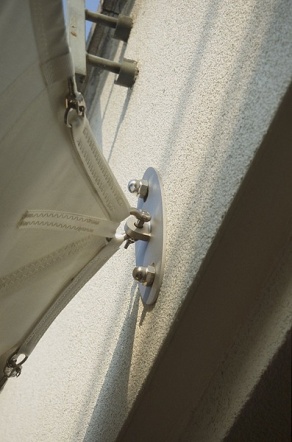 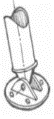 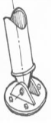 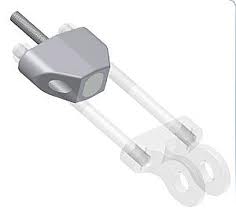 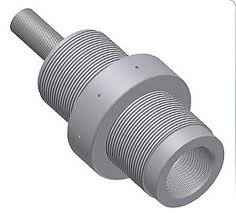 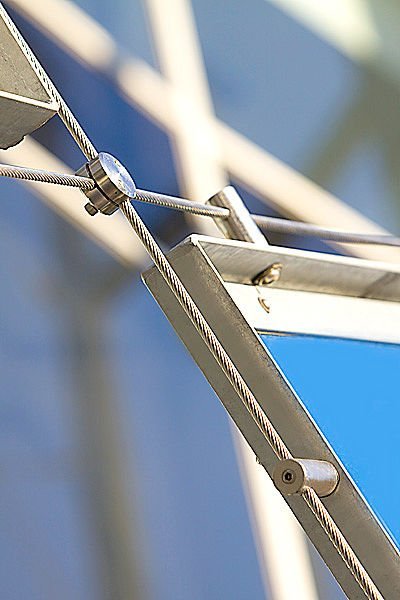 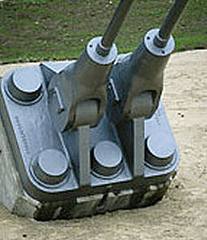 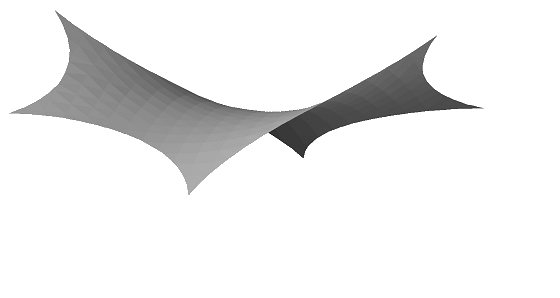 Fase de soluciones constructivas
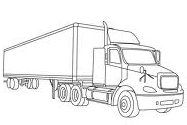 Transporte
Apuntes de Arquitectura Textil
Depende de dos factores

El tamaño total de la cubierta
Su carácter de pertenencia



Cubierta definitiva = Montaje y transporte una sola vez

Cubierta provisional = Montaje y transporte varias veces

Considerar contenedor en transporte
para grandes estructuras
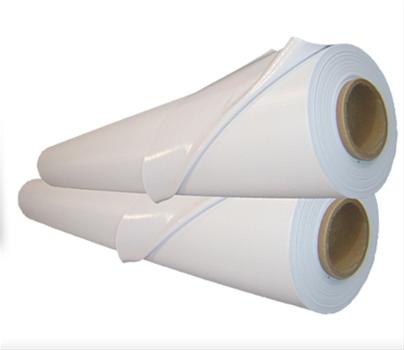 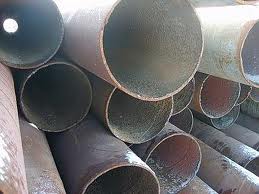 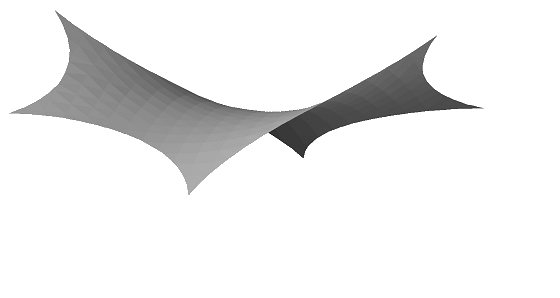 Fase de soluciones constructivas
Montaje
Apuntes de Arquitectura Textil
Plantear una manejabilidad adecuada de la membrana  y su sujeción a la estructura de soporte
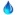 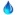 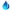 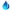 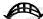 Posteriormente se aplica 
la tensión necesaria para 
estabilizar la membrana.
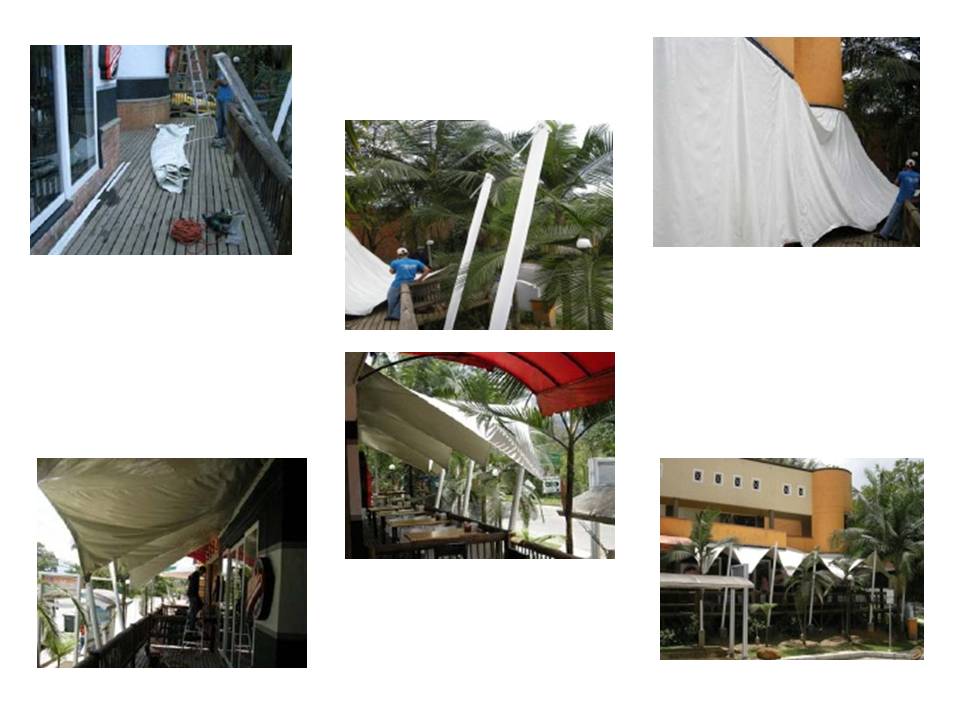 La tensión no es solo importante para lograr la forma final, sino que condiciona el montaje
Se aplica tensión por gatos, motores eléctricos o simples, barras atornilladas
y roscas.
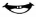 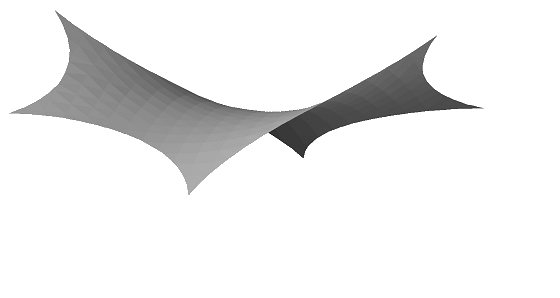 Fase de soluciones constructivas
Mantenimiento
Apuntes de Arquitectura Textil
El fabricante deberá indicar el tipo de mantenimiento adecuado para la duración prevista e incluso garantizada.
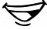 Importante una limpieza periódica de la superficie exterior
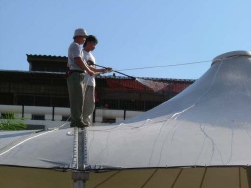 Con respecto a la estructura soporte y a todos los complementos metálicos o de otro tipo, recomendaciones generales de mantenimiento 
(limpieza, protección, etc.) según el material que se trate y su localización.
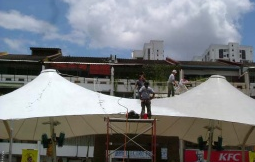 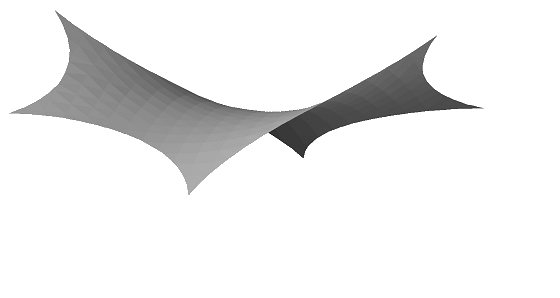 Ventajas de las tenso estructuras
sobre los sistemas constructivos tradicionales
Apuntes de Arquitectura Textil
Eficientes  estructural y estéticamente
Ligereza
Elegancia
Translúcidas u opacas
Económicas  en áreas grandes vs. sistemas tradicionales
Gran variedad de diseños
Seguras ante sismo
Facilidad de instalación y transporte
Tiempos de montaje reducidos
Óptimo consumo de materiales
Muy resistentes a condiciones externas
Absorción de rayos UV y reflejo de rayos infrarrojos
Contribuyen al ahorro de energía por iluminación y climatización
Versatilidad (comercio, instalaciones deportivas, espacios públicos, aeropuertos, etc)
Gran capacidad para cubrir grandes luces, creando enormes espacio sin interrupciones
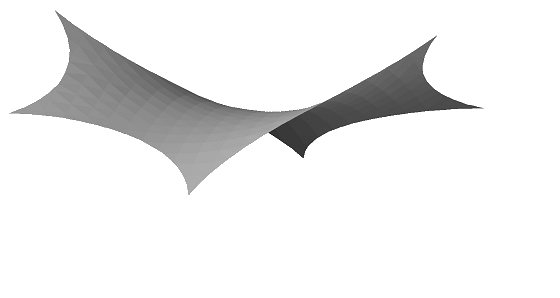 Desventajas de las tenso estructuras
sobre los sistemas constructivos tradicionales
Apuntes de Arquitectura Textil
Mantenimiento constante para garantizar su durabilidad
Tiempo de vida útil es relativamente corto
Considerar que el material textil presenta dimensiones específicas
No representan la mejor solución en espacios pequeños
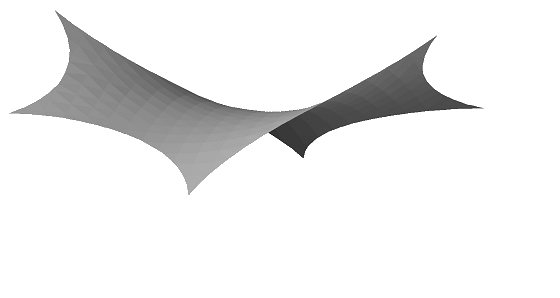 PVC
Coating
Membrana arquitectónica
Mejores materiales
Apuntes de Arquitectura Textil
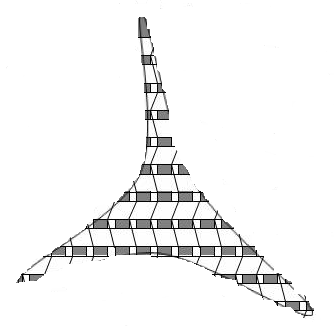 Tejidos recubiertos con PVC

Dependiendo de manufactura pueden ser LONAS o MEMBRANAS

Material textil más empleado: Poliester
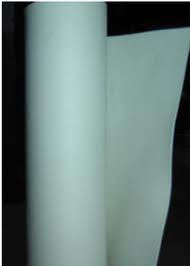 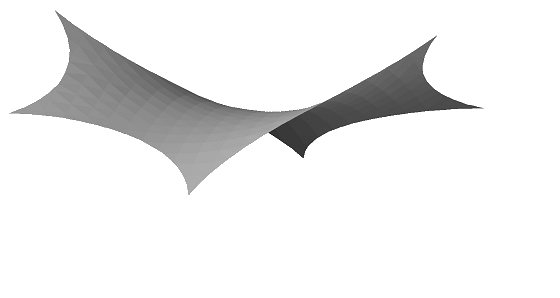 Tipos de tejido comúnmente 
utilizado en membranas arquitectónicas
Apuntes de Arquitectura Textil
¿Para membrana arquitectónica?
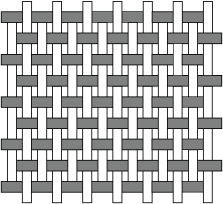 TEJIDO PLANO
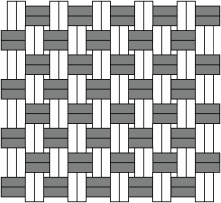 TEJIDO PANAMA O
ESTERILLA
TEJIDO POR INSERCION 
DE TRAMA
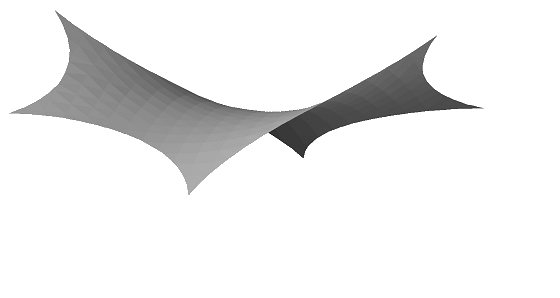 Tipos de tejido comúnmente 
utilizado en membranas arquitectónicas
Apuntes de Arquitectura Textil
¿Para membrana arquitectónica?
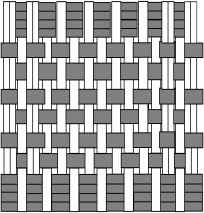 TEJIDO RIP STOP
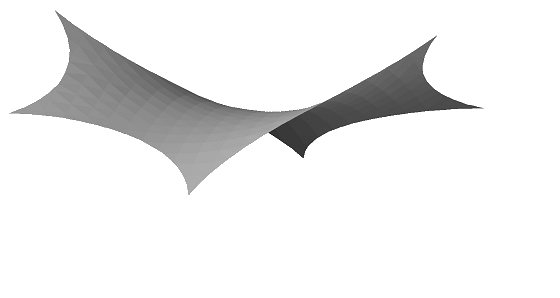 Apuntes de Arquitectura Textil
Materiales en membranas arquitectónicas
PVC plastificado por cuchilla flotada(coating)
Material comercial más utilizado en el mundo para las velarias (tenso estructuras).
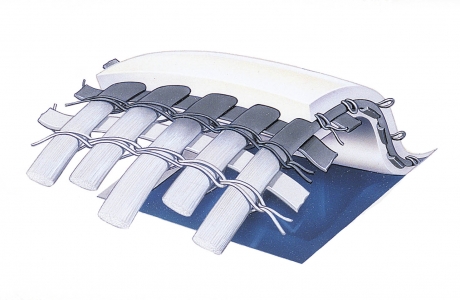 Bajo costo pero con atributos muy superiores a la lona laminada.
Unida con termo sellado o soldadura de alta frecuencia (recomendado).
Gran flexibilidad, y baja elongación.
Capacidad de retardante de flama (auto extinguibles).
Absorbe rayos UV.
Capas finales de tedlar, silicón, resina acrílica o uretano hacen posible evitar la suciedad sobre las membranas.
La vida útil de este material es de 13 o más años dependiendo del fabricante
Capacidad de auto lavado.
Sustratos (base textil) de Poliéster o Poliamida.
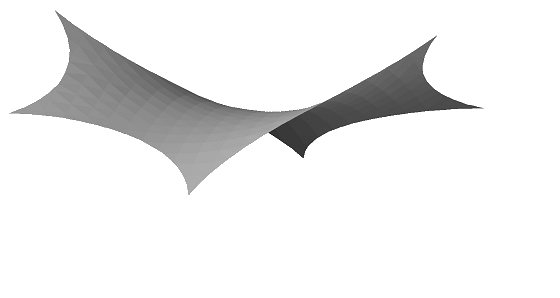 Apuntes de Arquitectura Textil
Materiales en membranas arquitectónicas
PTFE (Politetrafluoroetileno)
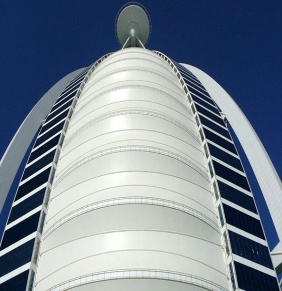 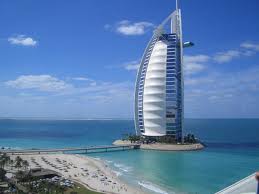 Fibra de Vidrio con Teflón.
El material más costoso para fabricar tenso estructuras.
Una vida útil de 30 años o más.
Difícil considerarlo en Latinoamérica.
Requiere de un sistema especial de 
sellado.
Por comportamiento mecánico y vida ùtil
Por costo
en Latinoamèrica
Optimiza luz natural y propiedades térmicas insuperables
Capacidad de auto lavado.
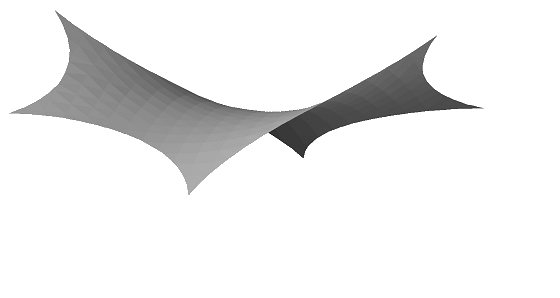 Apuntes de Arquitectura Textil
Materiales en membranas arquitectónicas
Membrana plastificada por laminado
Útil para tenso estructuras muy pequeñas y para poco tiempo de uso.
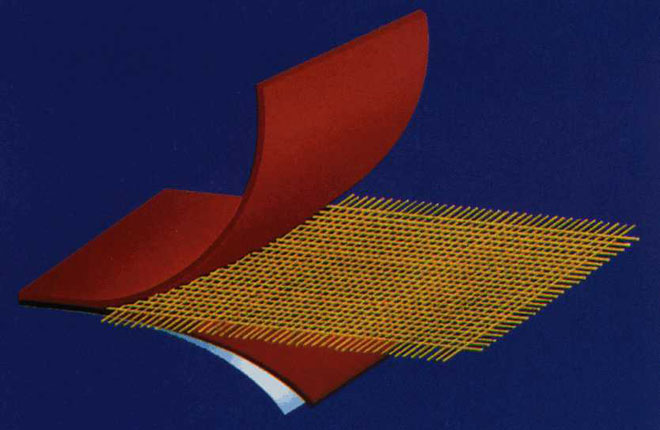 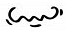 Poca durabilidad.
No apropiado como membrana estructural para grandes luces.
Poca resistencia a la intemperie.
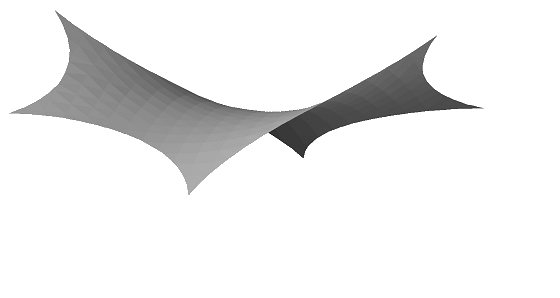 Apuntes de Arquitectura Textil
Materiales en membranas arquitectónicas
MUY IMPORTANTE
En México, se trabaja en su mayor parte con membranas de PVC plastificado por cuchilla flotada y con lonas plastificadas por laminado.
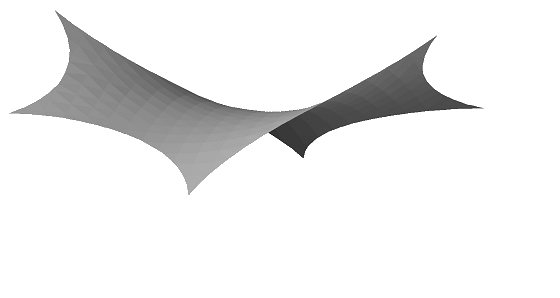 Composición por tipo de membrana
Apuntes de Arquitectura Textil
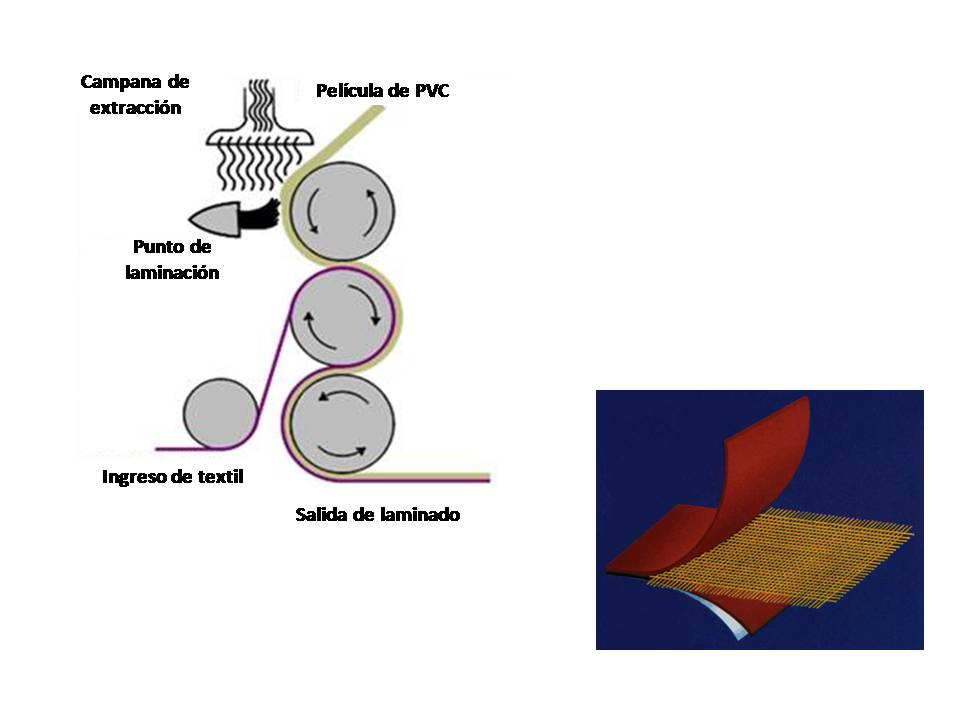 MEMBRANA LAMINADA

En este proceso podría decirse que el tejido se “enmica” en PVC.
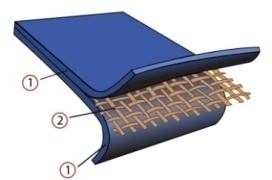 Composición por tipo de membrana
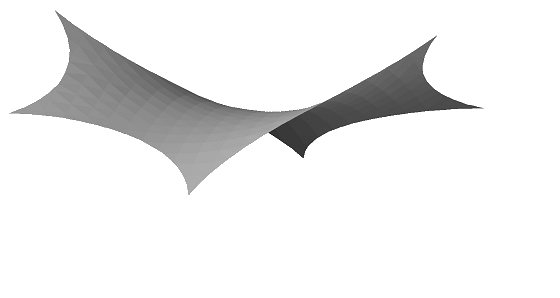 6
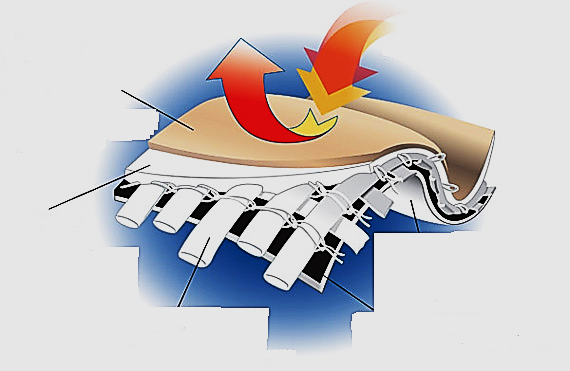 MEMBRANA PVC COATING
Apuntes de Arquitectura Textil
1
1. Resina acrílica que confiere resistencia al intemperismo.
2. Capa PVC exterior retardante al fuego. Alta resistencia a los rayos ultravioleta, a humedad, a formación de hongos y de moho.
3. Base textil de poliester tejida por inserción de trama. Alta resistencia a la tensión y al punzonamiento. Hilos con muy baja capilaridad.
2
5
4. Capa negra Blackout (opcional). Bloquea la luz solar eliminando el calor y creando un ambiente controlado. Cuando no lleva esta capa es una membrana traslúcida.
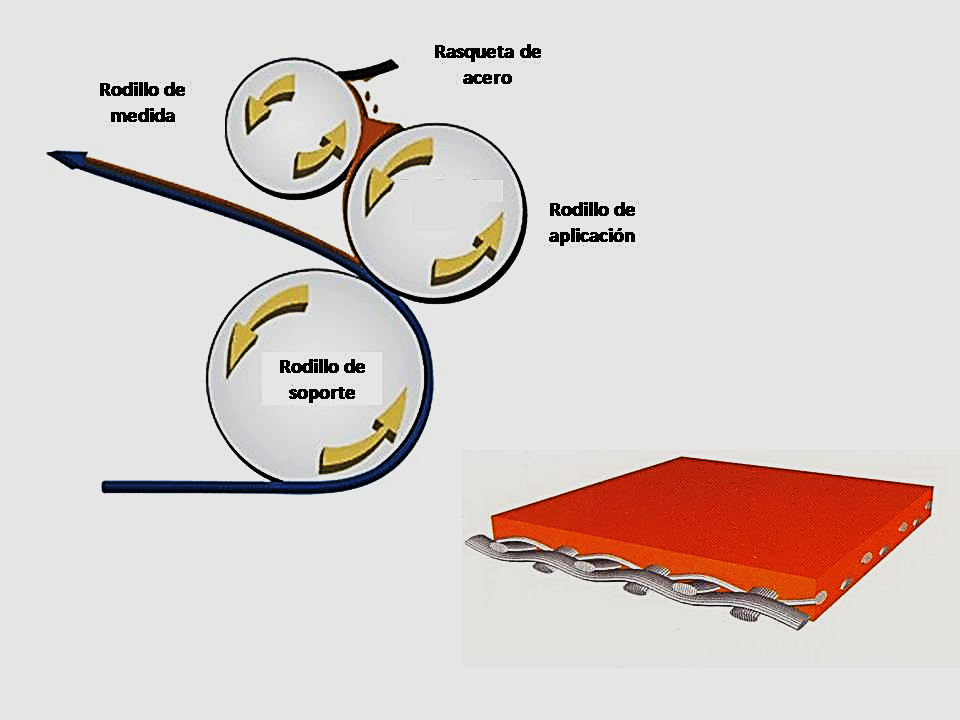 4
3
5. Capa PVC color blanco interior. Adiciona reflectividad protegiendo la capa textil. Resiste formación de hongos y moho.
6. Rayos ultravioleta.
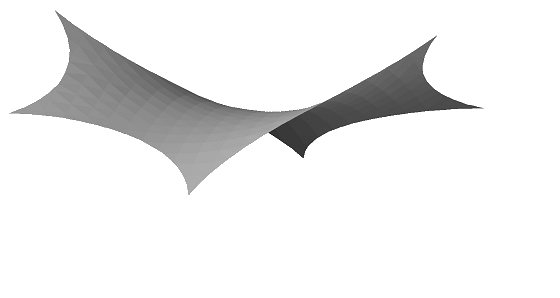 Composición por tipo de membrana
Apuntes de Arquitectura Textil
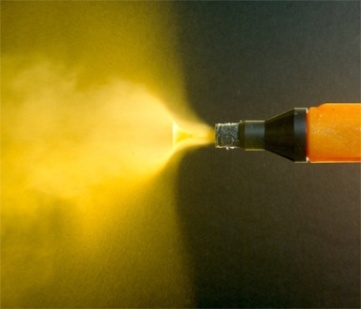 PLASTISOL EN PVC COATING
Se compone de:

Resina de cloruro de polivinilo.
Plastificante
Estabilizador al calor
Elemento de absorciòn UV
Promotor de adhesión

Aditivos adicionales:

Fungicidas
Antioxidantes
Supresor de humo
Cargas
Pigmentos
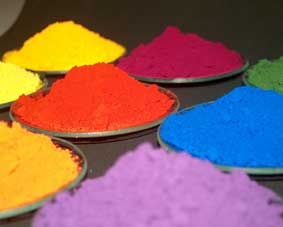 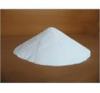 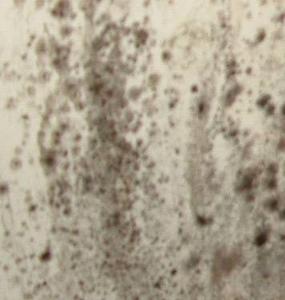 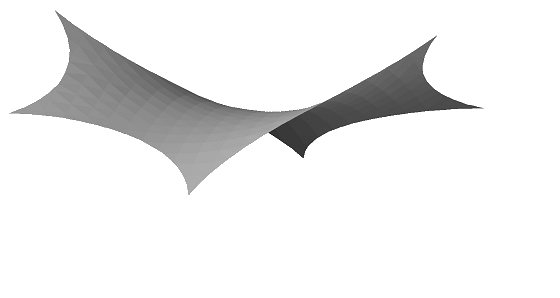 PROCESO COATING vs 
PROCESO LAMINADO

Mejor desempeño a la intemperie
Apuntes de Arquitectura Textil
PVC Coating
Laminado
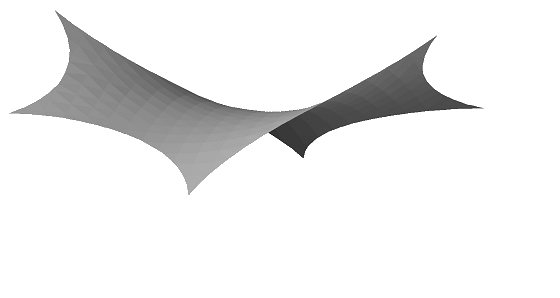 PROCESO COATING CONTRA 
PROCESO LAMINADO
Apuntes de Arquitectura Textil
Mayor estabilidad dimensional
Con membrana
PVC Coating
0
5 años
10 años
15 años
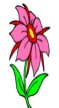 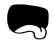 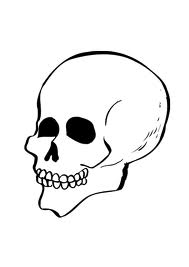 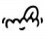 Con membrana
laminada
CONFECCIÓN
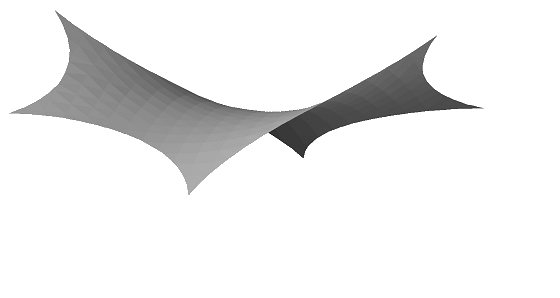 Apuntes de Arquitectura Textil
Es unir dos o más lienzos para la obtención de una forma o figura.
 
Cada tipo de membrana reclama condiciones propias de confección.
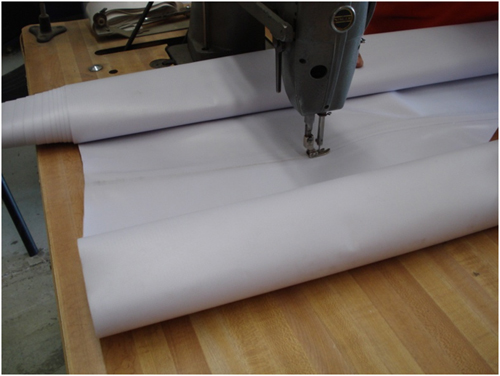 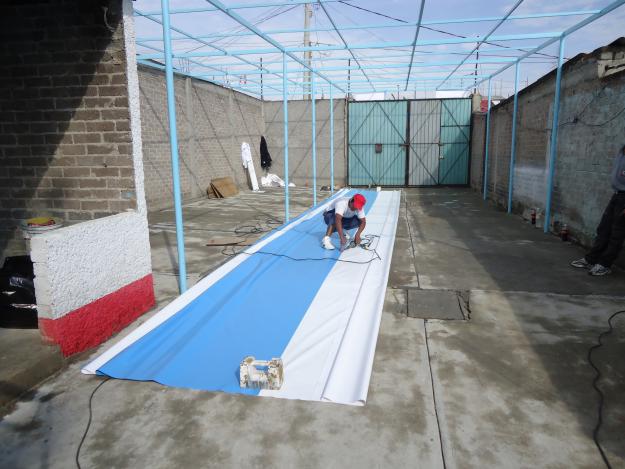 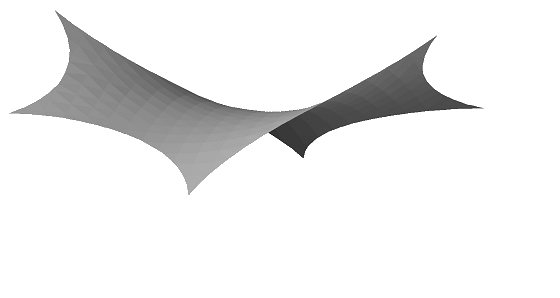 TERMOFUSIÒN
Por  medio de “pistola” 
        Por medio de “ratón”. 
       
       El aire caliente permanece en contacto con  las superficies que se deben unir y requiere de un tiempo de exposición para moldear al PVC.
Apuntes de Arquitectura Textil
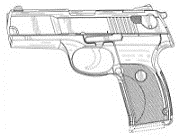 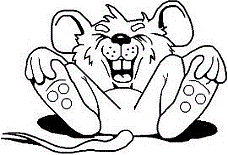 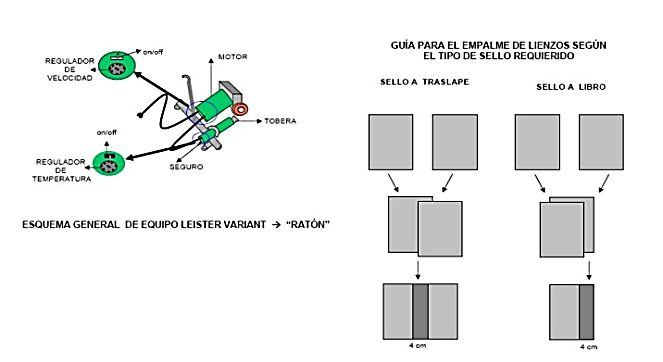 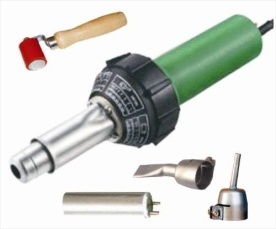 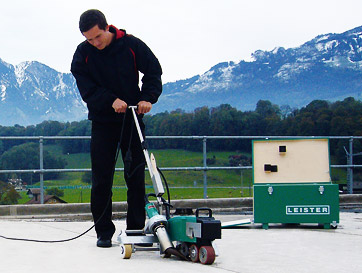 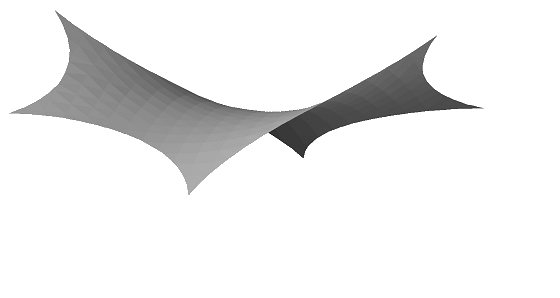 ERRORES COMUNES EN SELLADO POR TERMOFUSIÒN
Apuntes de Arquitectura Textil
Temperatura alta y velocidad inadecuada

                                Temperatura baja y velocidad adecuada

                                 Temperatura dentro de lo sugerido y velocidad alta


                                 Temperatura dentro de lo sugerido y velocidad baja


                             Velocidad y temperatura altas



                             Temperatura y velocidad bajas
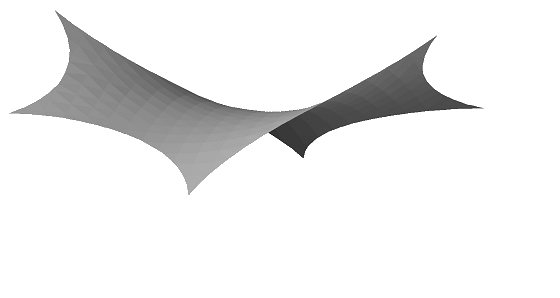 Un buen sello desprenderá completamente la capa de PVC de uno de los lienzos dejando al descubierto el textil; estos sellos pueden tener una resistencia a la tensión igual a la de la membrana original.
Apuntes de Arquitectura Textil
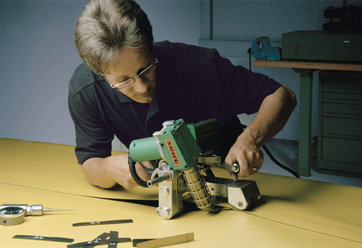 SOLDADURA POR ALTA FRECUENCIA
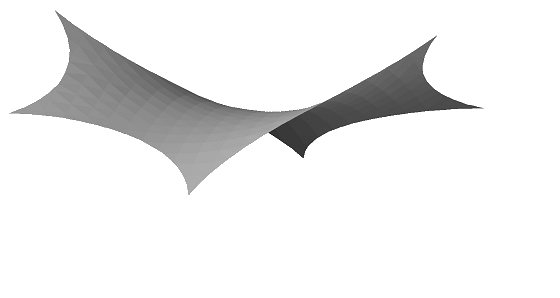 Normalmente la soldadura de alta frecuencia, 
RF (soldadura dieléctrica) se utiliza en materiales plásticos, PVC, Nylon o poliuretano (PU).
Apuntes de Arquitectura Textil
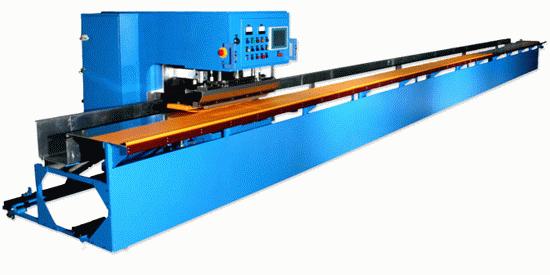 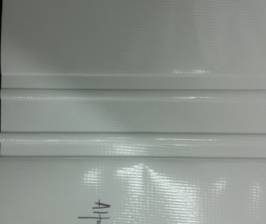 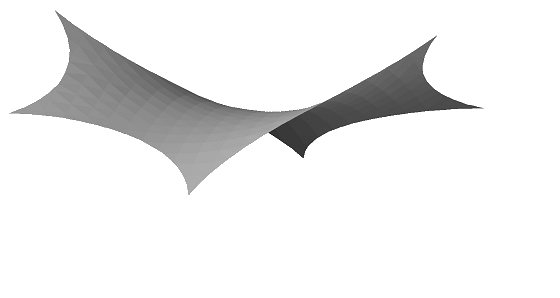 Apuntes de Arquitectura Textil
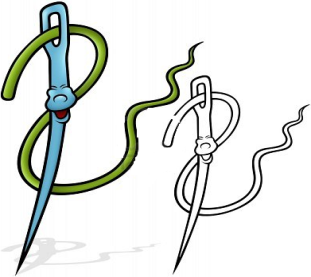 SOLDADURA MECANICA O POR COSTURA
Debemos destacar a los  confeccionistas que todavía emplean este sistema para elaborar toldos, 
parasoles y cortinas enrollables que ofrecen una inmejorable estética. En Arquitectura Textil se utiliza poco.
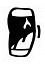 SOLDADURA QUIMICA
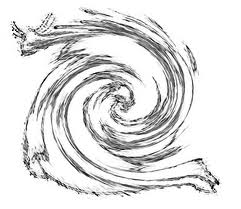 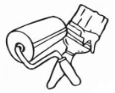 Los plastificados también son susceptibles de ser unidos por promotores químicos (pegamentos o adhesivos), los cuales deben ofrecer 2 características esenciales:

1.- Que sean de contacto
2.- Que sean flexibles al secar
Pegamento
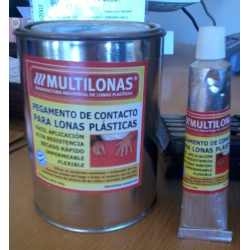 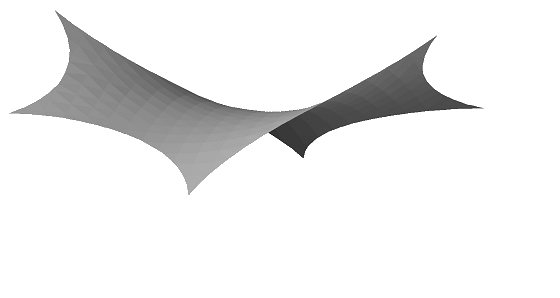 PRINCIPALES PROPIEDADES DE DESEMPEÑO
EN MEMBRANAS DE PVC
Apuntes de Arquitectura Textil
Resistencia a la tensión





     Resistencia al rasgado




Elongación (ESTIRAMIENTO)
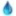 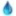 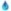 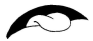 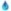 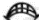 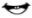 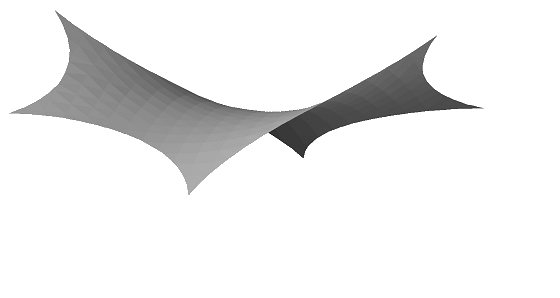 PRINCIPALES PROPIEDADES DE DESEMPEÑO
EN MEMBRANAS DE PVC
Apuntes de Arquitectura Textil
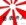 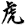 Resistencia al punzonado o perforación



Estabilidad dimensional del tejido





Baja capilaridad
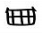 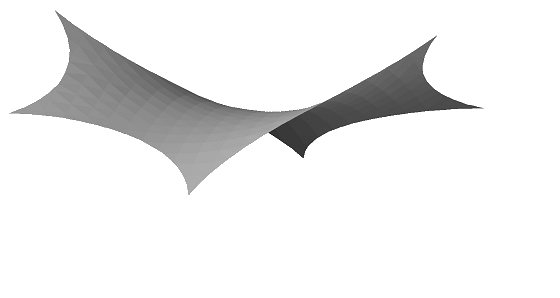 PRINCIPALES PROPIEDADES DE DESEMPEÑO
EN MEMBRANAS DE PVC
PVC
Coating
Apuntes de Arquitectura Textil
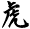 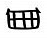 Sellabilidad y resistencia de la costura






Adhesión del recubrimiento




Resistencia a luz ultravioleta
 e intemperismo
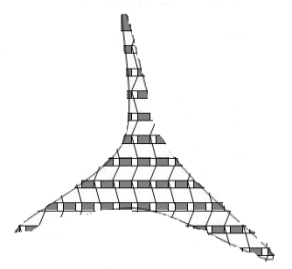 intemperismo
UV
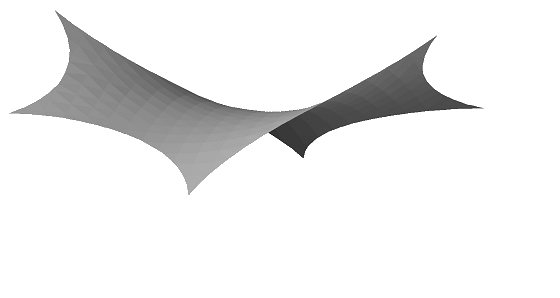 PRINCIPALES PROPIEDADES DE DESEMPEÑO
EN MEMBRANAS DE PVC
Apuntes de Arquitectura Textil
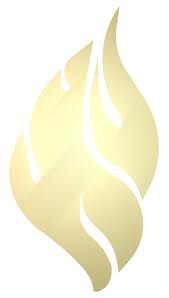 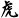 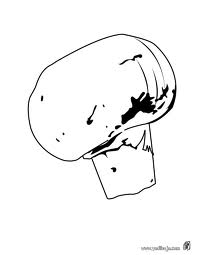 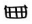 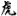 Resistencia a hongos y moho



Resistencia a la flama



Facilidad de limpieza y estética
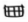 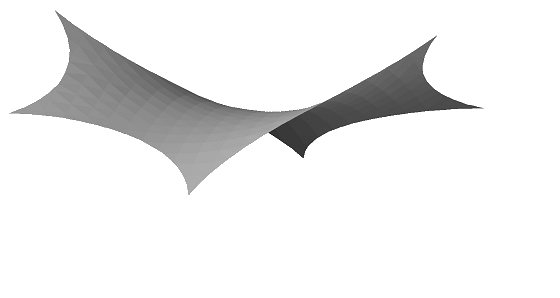 Lo aquí expuesto es enunciativo de muchos conceptos de la Arquitectura textil que requieren de una mayor profundidad. Por consiguiente, de ninguna manera son limitativos en cuanto a su contenido.

Vale la pena ser claro en el hecho de que la Arquitectura Textil es una especialidad técnica que requiere de preparación y conocimientos en topografía; análisis y diseño estructural; tipo, manufactura y montaje de acero; aplicación de soldaduras; fabricación de placas y anclajes; sistemas de sujeción; cimentaciones; excavaciones y sistemas de estabilización en las mismas; mecánica de suelos; izajes; determinación de plantillas, corte, sellado y montaje de membranas; planeación; logística y técnicas de tensión mecánica.

Es mejor prepararse para conducir a buen fin un proyecto que improvisar y conjeturar acerca de cómo llevarlo a cabo.
Apuntes de Arquitectura Textil
Lonas y Membranas
L y M  Arquitectura Textil

Norte 66 No. 3823
Col. Mártires de Río Blanco
C.P. 07890
México D.F.

Tel.   01 (55) 2603 0210
Fax.  01 (55) 2603 7896

www.lonasymembranas.mx

Síguenos en Facebook,
estamos como “Lonas y Membranas”.

Síguenos en You Tube.
Nuestro canal es “Lonas y Membranas”.
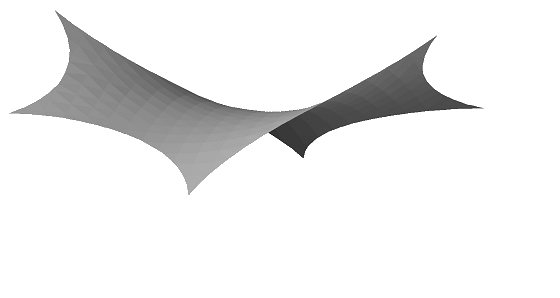 L y M
ARQUITECTURA  TEXTIL
Cubriendo tus expectativas